ExerCise #4
Dynamic Analysis Review
Write your name and answer the following on a piece of paper
Give a function and multiple input sets that collectively exercise 100% branch coverage on that function but less than 100% path coverage
1
Static Analysis
EECS 677: Software Security Evaluation
Drew Davidson
Quiz dates are now posted
Quiz 1 is NEXT FRIDAY (in class)
Administriviaand Announcements
Last Time: Dynamic Analysis
4
Review: Dynamic Analysis
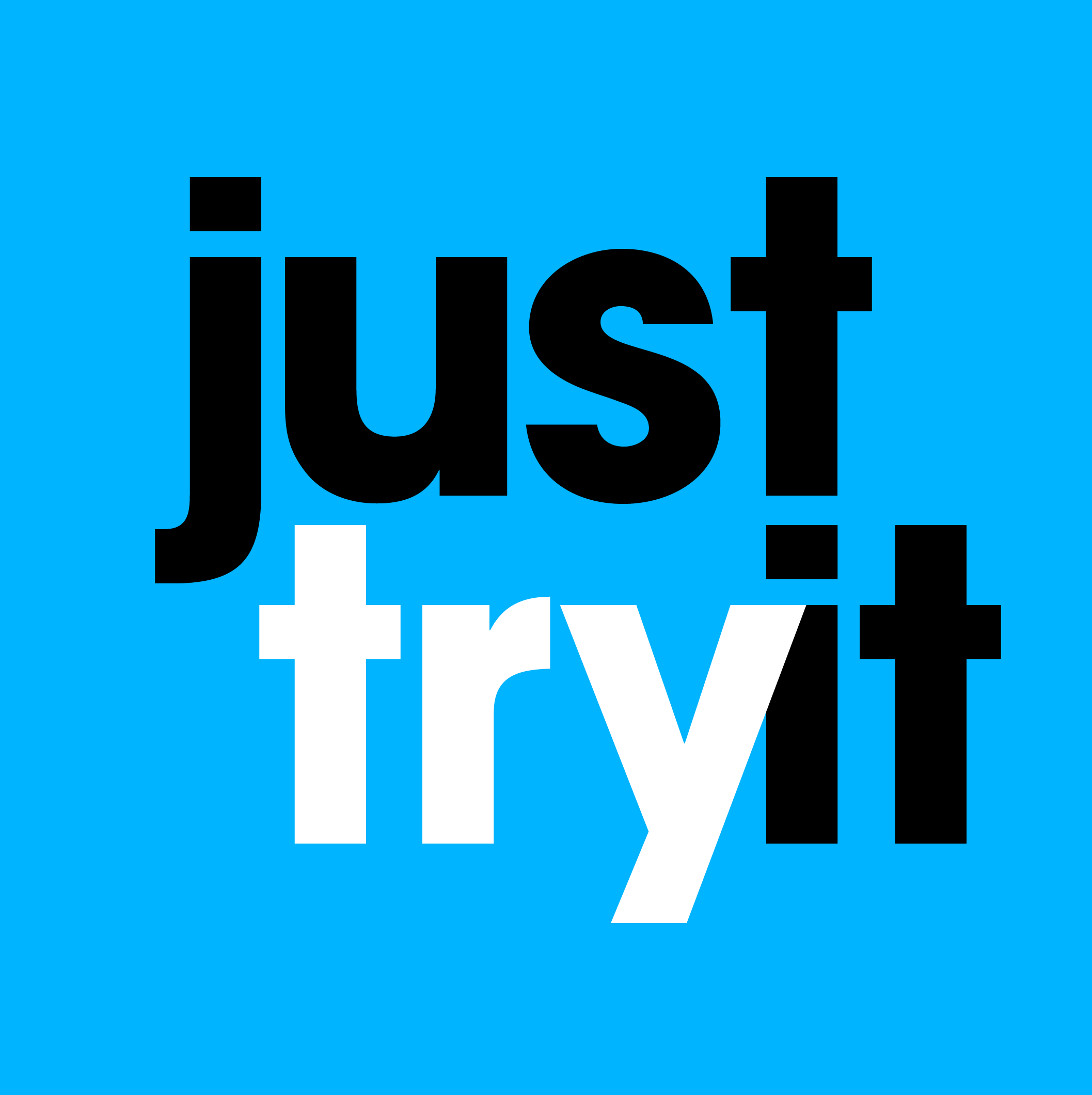 High-Level Overview of a classic auditing technique: testing
Try the program, see what happens!
A sound analysis: if you saw it, it happened
Challenge: exercising all behavior
Lecture Outline
Static Analysis
Control Flow Graph
Beyond Testing
6
Intro: Static ANalysis
What if we didn’t have to “guess” at an input?
Extract the “rules” of the program
Examine the effect of the program without providing explicit values
Some Forms of STATIC Analysis
7
CATEGORIZING ANALYSES
Syntax Analysis
Model Checking
Dataflow Analysis
Syntax Analysis
8
OverView: Static Analysis
Some troubling behavior of a program may be discoverable via simply observing syntactic structure
Model Checking
9
OverView: Static Analysis
Extract a (finite) state system that approximates the analysis target
Example:
States: configuration of the system
Edges: transitions within the system

Check if the system can violate some correctness property
Each state indicates the value of a memory bit
Model Checking
10
Static Analysis - Model Checking
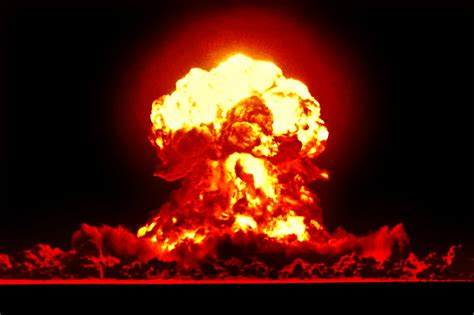 State space
(artist’s rendition)
State space explosion!
(Symbolic) Model Checking
11
Static Analysis – Model Checking
Extract a (finite) state system that approximates the analysis target
States: configurations of the system
Edges: transitions within the system

Check if the system can violate some correctness property
Each state indicates a set of values 
or the truth of some abstract predicate
CEGAR
12
Static Analysis – Model Checking
Counterexample-guided abstraction refinement
Begin with a coarse, over-approximate abstraction of the system
Check system correctness
If a violation is reported, verify it!
If its a true positive – report it
If it’s a false positive – refine the model to exclude it and check the new model
DataFLOW Analysis
13
OverView: Static ANalysis
Capture the effect of each statement on the program’s data
Compose the statements together to determine the aggregate effect of the program
Analysis SPecificity
14
Static Analysis: Dataflow
int f(bool b) {
    Obj * o = null;
    int v = 2;
    if (b) {
        o = new Obj ();
        v = rand_int(); 
    }
    if (v == 2){
        o->setInvalid()
    }
    return o->property(); 
}
Flow Sensitive
Analysis SPecificity
15
Static Analysis: DataFlow
int f(bool b) {
    Obj * o = null;
    int v = 2;
    if (b) {
        o = new Obj ();
        v = rand_int(); 
    }
    if (v == 2){
        o->setInvalid()
    }
    return o->property(); 
}
Path Sensitive
Abstract Interpretation
16
Categorizing Analyses
(Over)approximate the state of the program
(Over)approximate the domain of values
Abstract Interpretation
17
Categorizing Analyses
(Over)approximate the state of the program
(Over)approximate the domain of values
Anything that isn’t crystal clear to a static analysis tool probably isn’t clear to your fellow programmers, either. The classic hacker disdain for “bondage and discipline languages” is short-sighted – the needs of large, long-lived, multi-programmer projects are just different than the quick work you do for yourself
- John Carmack
Overview Done!
18
Categorizing Analyses
We’ll cover many of these techniques (and more!)

Next up:
Start looking at toolsets to build our analyses 
Looking at the kinds of program flaws that can cause problems
Lecture Outline
Static Analysis Overveiw
Control Flow Graphs
Control Flow Graphs
20
Static Analysis: Control Flow Graphs
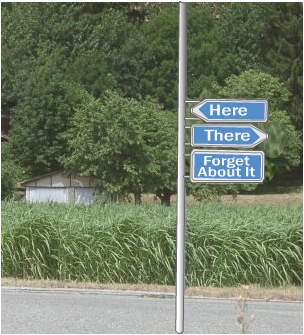 Program analysis relies heavily on two questions
(How) can we get to a particular program point?
What is the program configuration at a given point?

Helpful to structure program instructions as a graph
Visualize transfer of control
Avail ourselves of graph analyses (e.g. reachabilty)
FlowCharts
21
Static Analysis: Control Flow Graphs
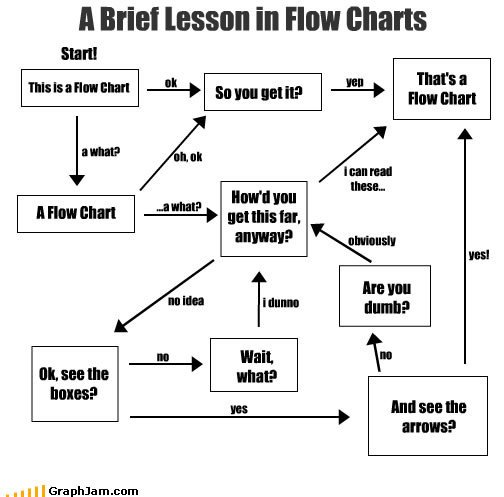 Notation
Nodes are instructions
Edges go to successor nodes under appropriate condition
Operation
Execute current instruction
Proceed to the right successor
CODE FlowCharts
22
Static Analysis: Control Flow Graphs
Instruction Flowgraph
Notation
Nodes are instructions
Edges go to successor nodes under appropriate condition
Operation
Execute current instruction
Proceed to the right successor
source code
a = 7;
if (a < 4){  a = 7;
} 
a += 2;
a = 7
a < 4
true
false
a = 7
a += 2
FlowCharts: Visualizing Control
23
Static Analysis: Control Flow Graphs
if a < b
void funk(int a, int b){    if (a < b){        if (a < 10){
            a = a + b;
         } 
    }
    if (b < 3){
       a = 1;
    }
    return;
}
if a < 10
a = a + b
if b < 3
a = 1
return
FlowCharts: Visualizing Control
24
Static Analysis: Control Flow Graphs
if a < b
void funk(int a, int b){    if (a < b){        if (a < 10){
            a = a + b;
         } 
    }
    if (b < 3){
       a = 1;
    }
    return;
}
if a < 10
a = a + b
if b < 3
a = 1
return
FlowCharts: A Useful TOOL
25
Static Analysis: Control Flow Graphs
Maybe this is how you learned to think about code!
It’s a nice way to visualize the control flow of the program
We can extend this intuition for program analysis
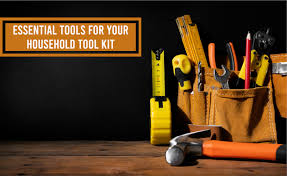 Analysis
Compacting The Flow Chart
26
Static Analysis: Control Flow Graphs
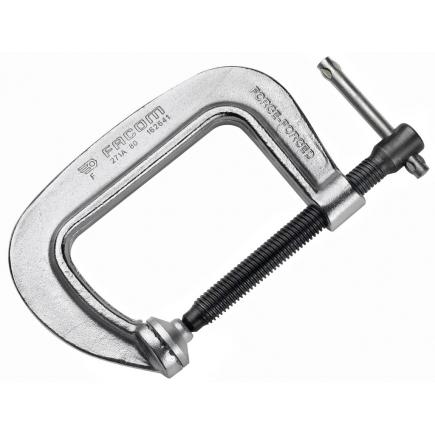 From Flowcharts to Control Flow Graphs
This graph is needlessly verbose
Too many nodes that communicate nothing
Fwhat if we Eliminate the 1 instruction per Node Constraint?
Attempt to use as few edges as possible
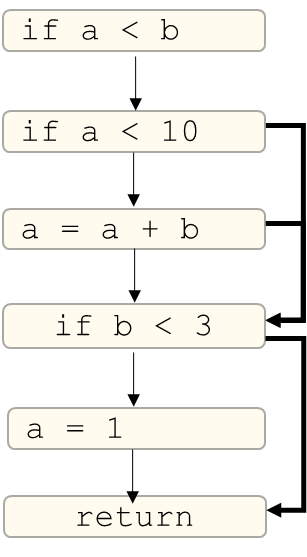 Basic Blocks
27
Static Analysis: Control Flow Graphs
Definition: Sequence of instructions guaranteed to execute without interruption
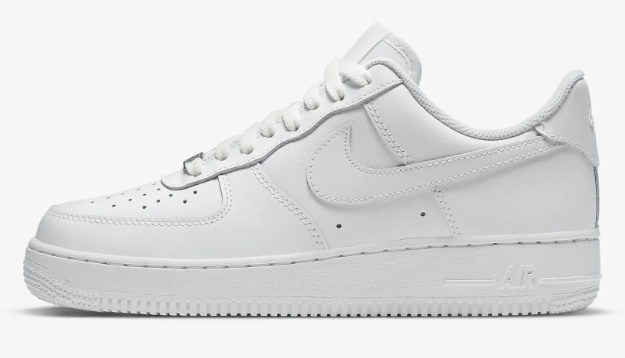 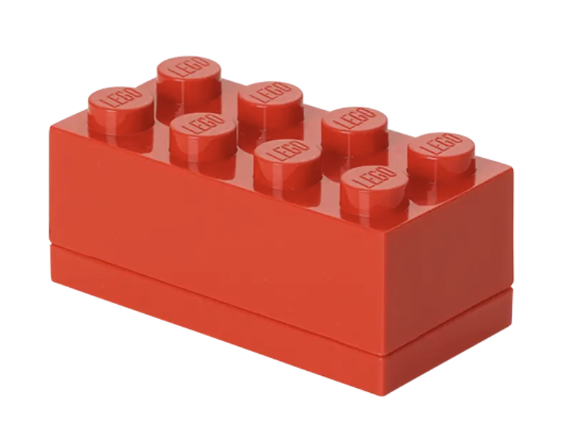 Basic Blocks Boundaries
28
Static Analysis: Control Flow Graphs
Two Distinguished Instructions in a Block (may be the same Instruction)
Leader: An instruction that begins the block
Terminator: An instruction that ends the block
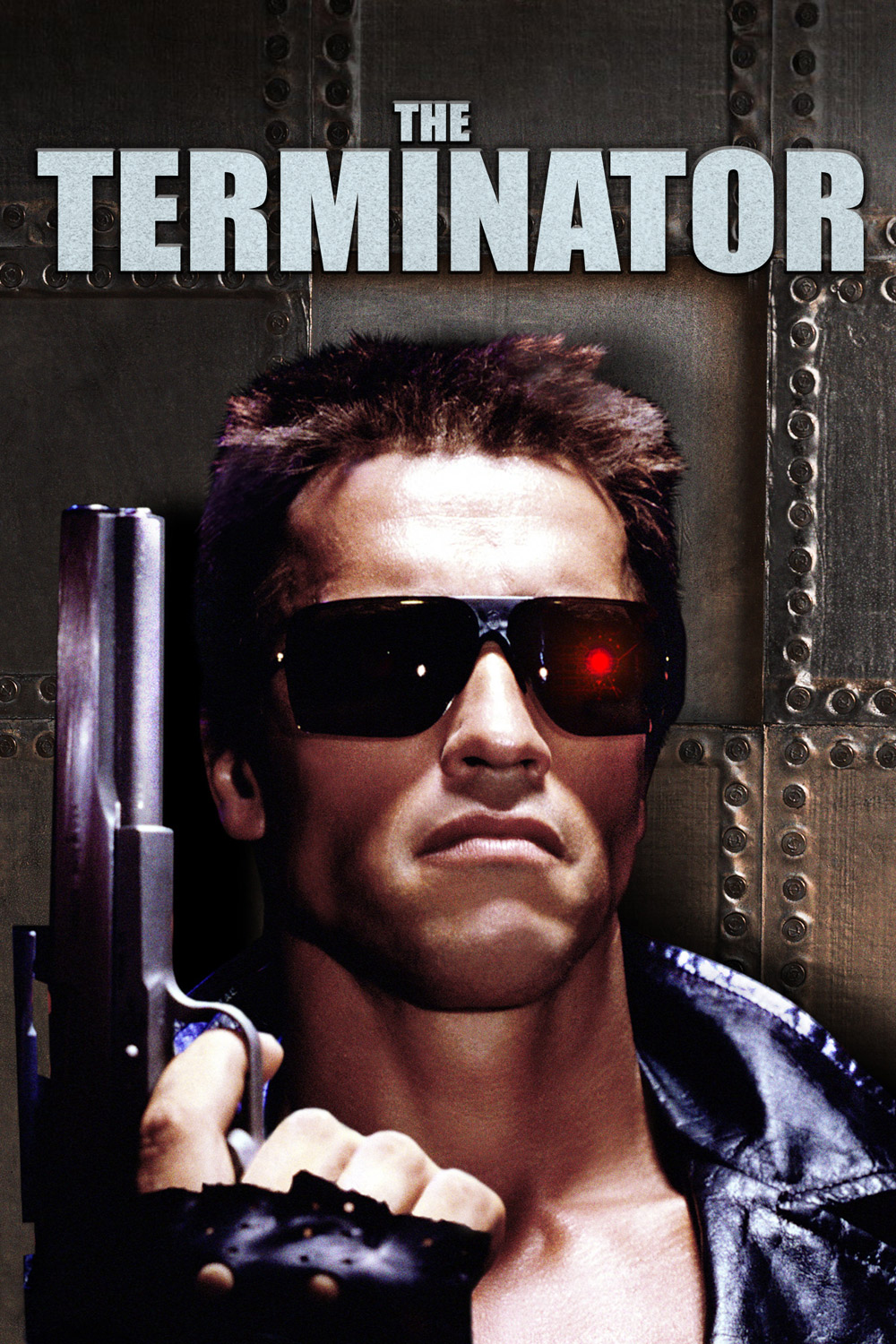 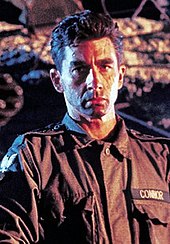 Basic Blocks Boundaries
29
Static Analysis: Control Flow Graphs
Two Distinguished Instructions in a Block (may be the same Instruction)
Leader: An instruction that begins the block
The first instruction in the procedure
The target of a jump
The instruction after an terminator
Terminator: An instruction that ends the block
The last instruction of the procedure
A jump (ifz, goto)
A call (We’ll use a special LINK edge)
Lecture END!
Static Analysis
Control Flow Graphs
31
Next TiME
Explore the USE of the Control flow graph for FINDING vulnerabilities

Show additional program abstractions TO simplify Analysis, in particular SSA Form